Tours ツアー【Tokyo Suburbs・東京近郊】
E001 Kanto: Mt Fuji & Lake Kawaguchiko Cycling Tour富士五合目・河口湖周遊ツアー
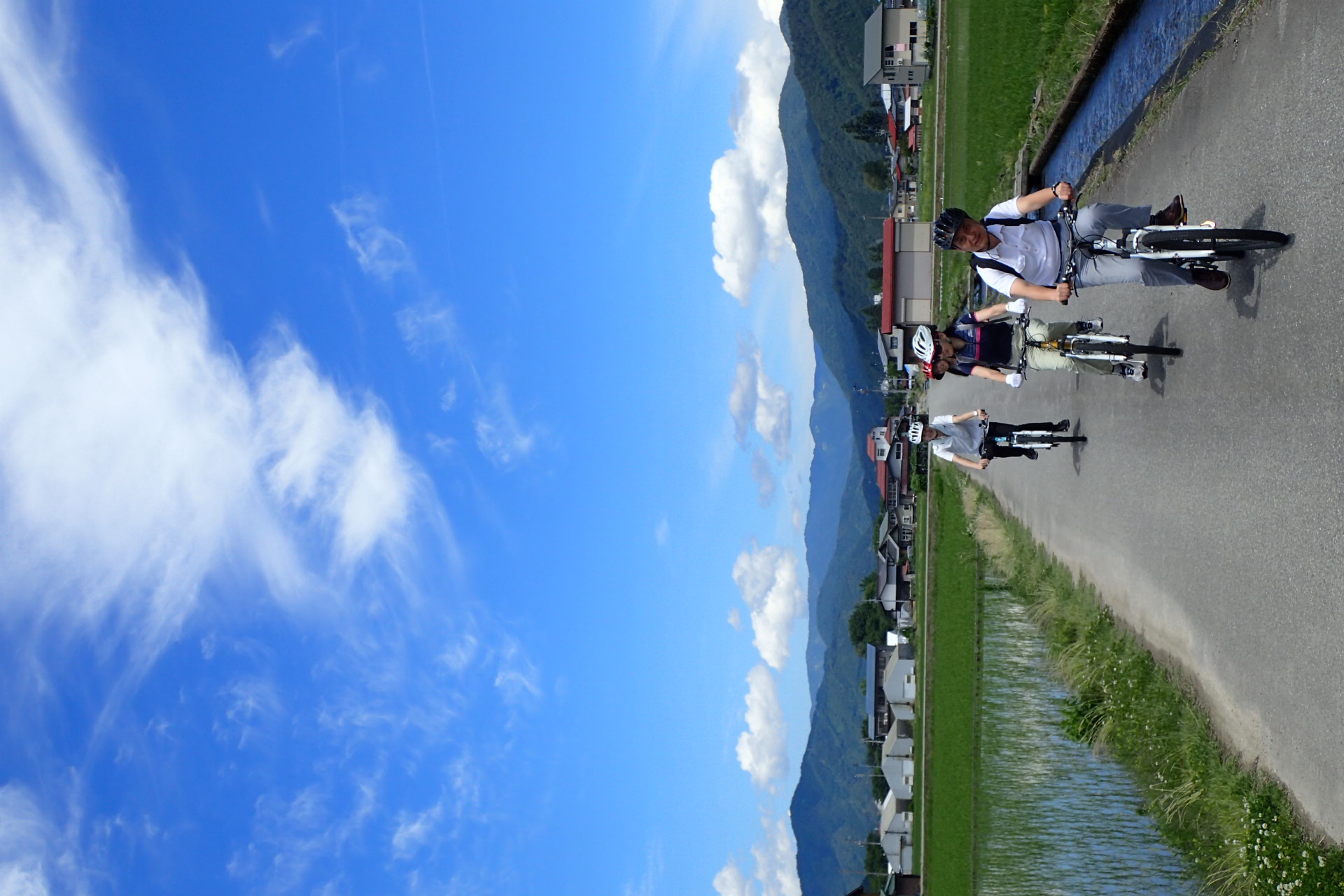 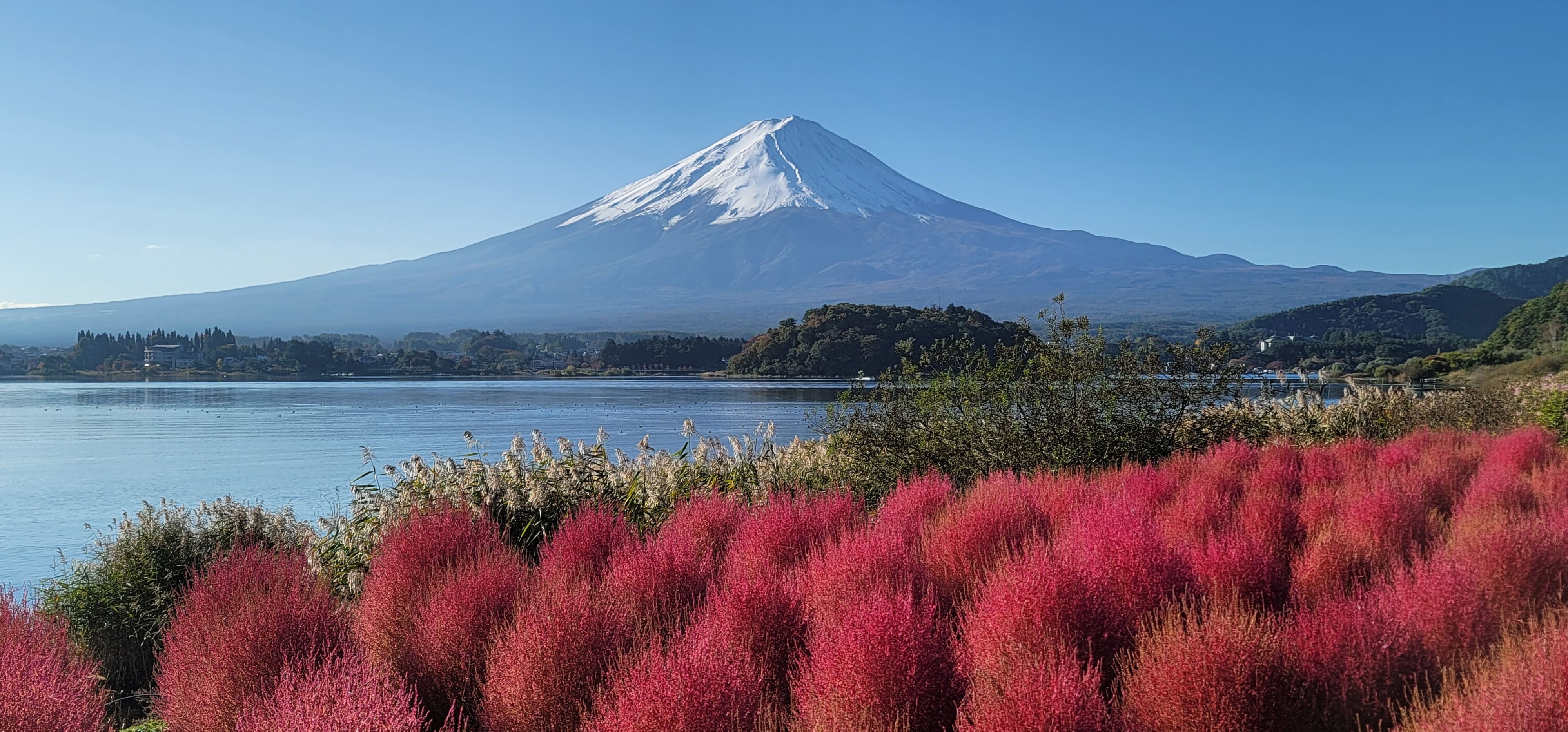 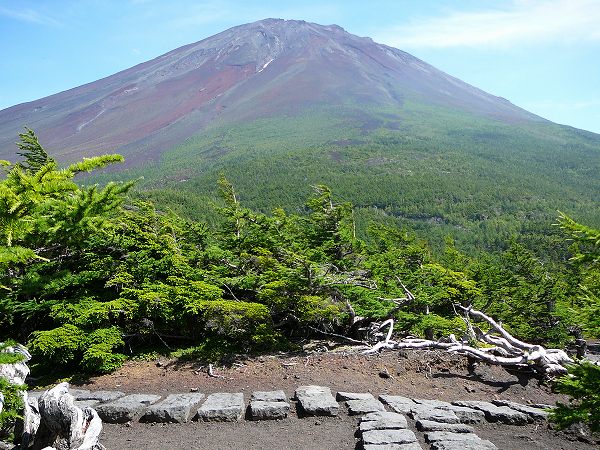 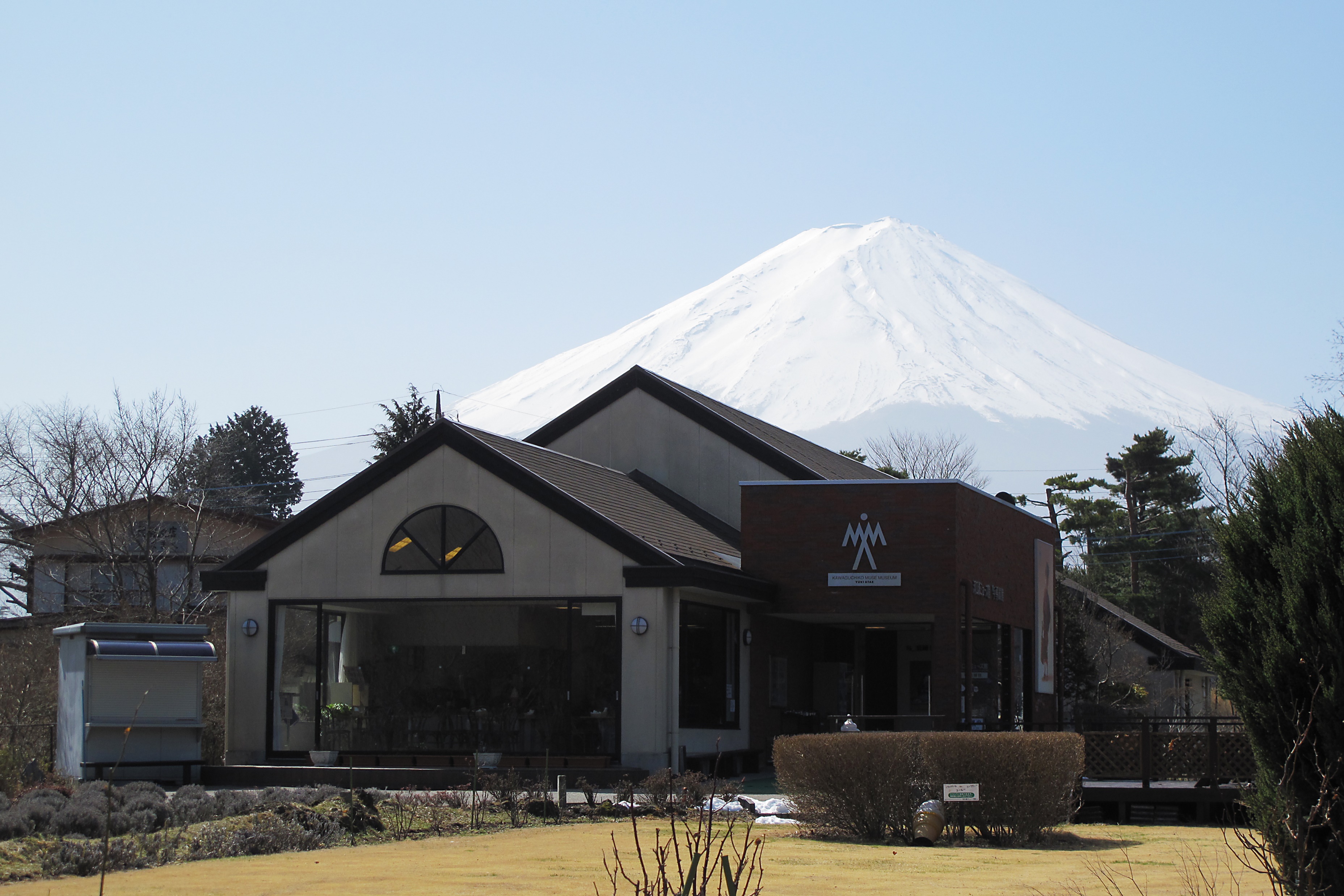 E002 Kanto: Hakone’s Mt. Kintoki Trekking Tour箱根　金時山・仙石原
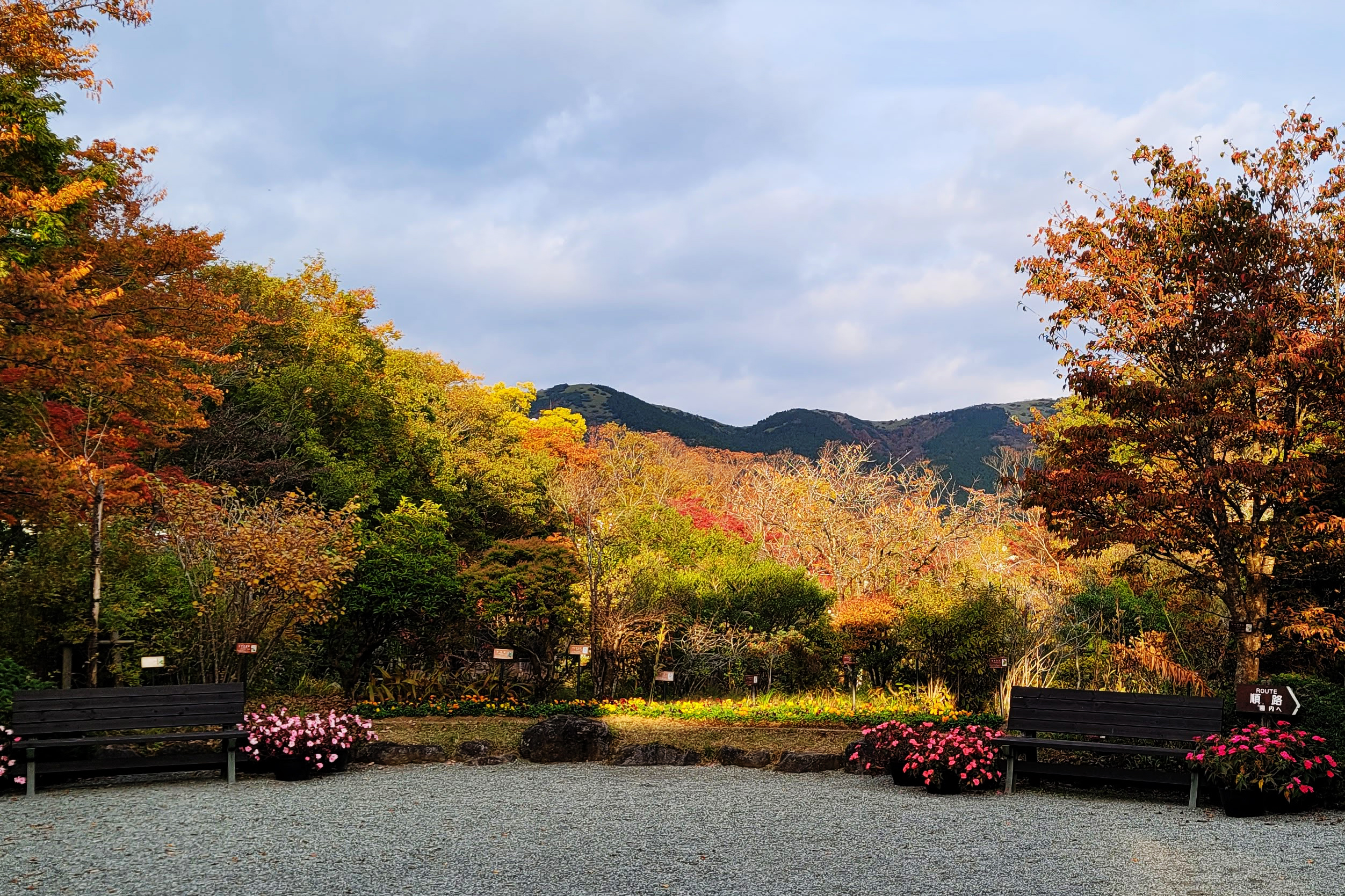 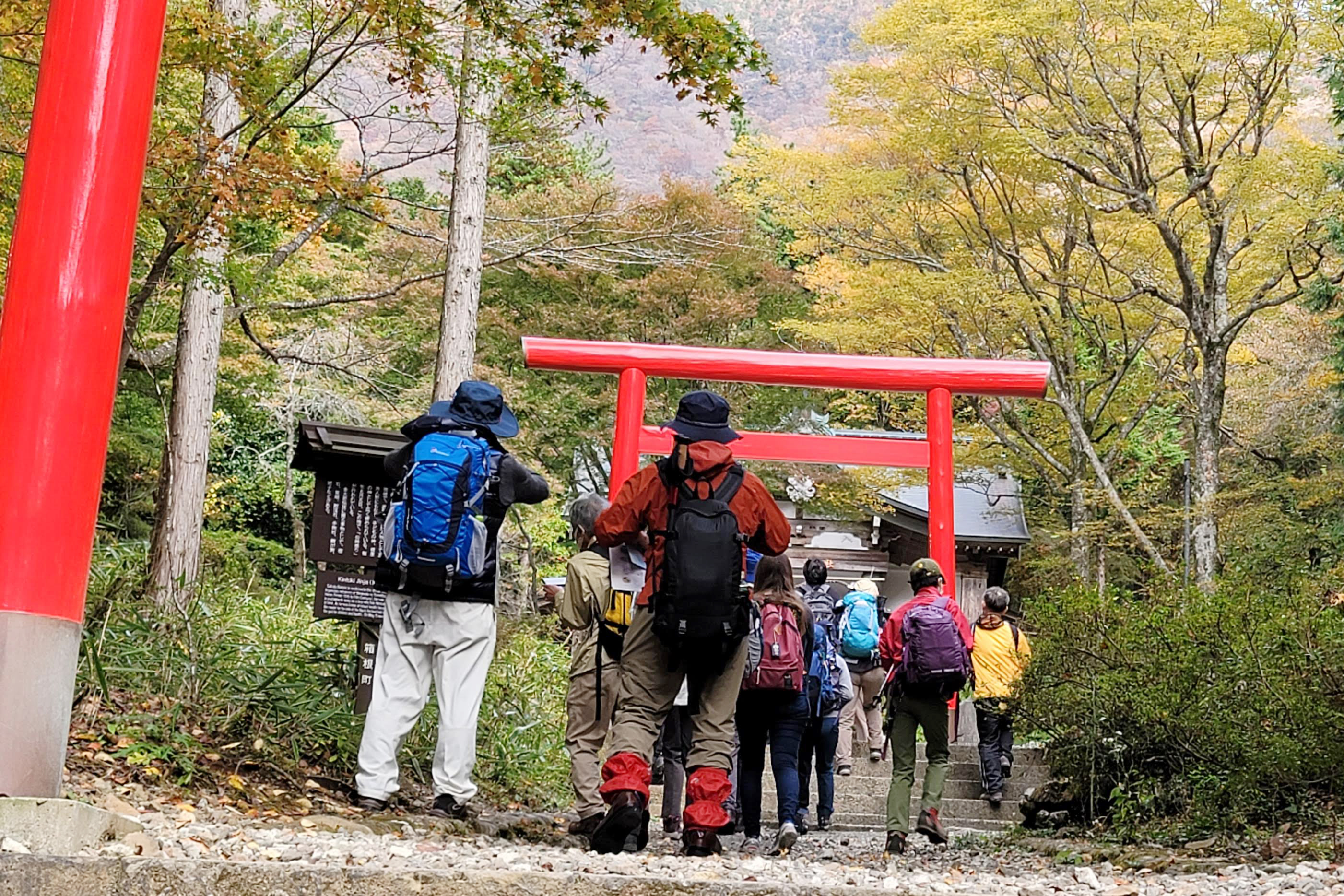 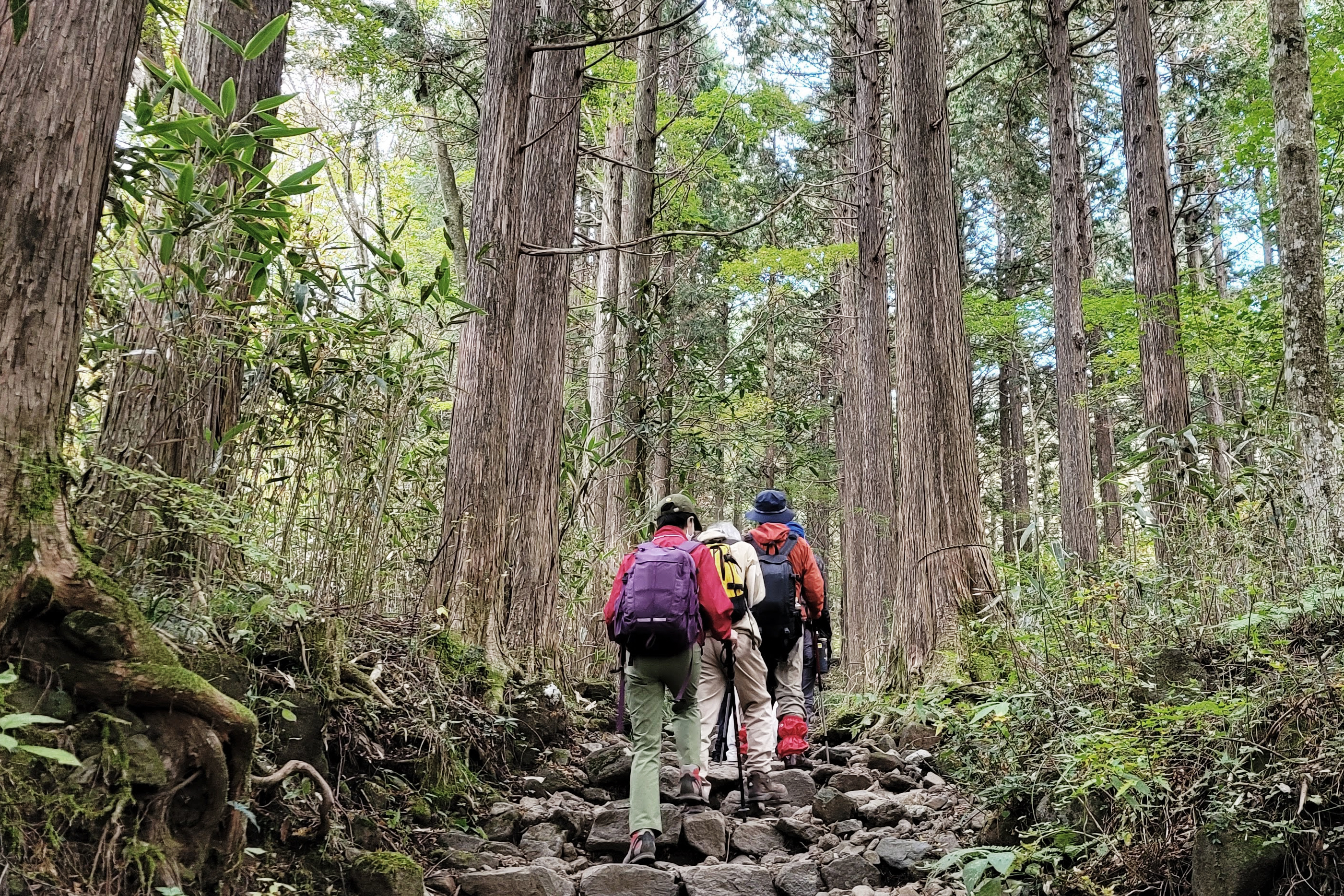 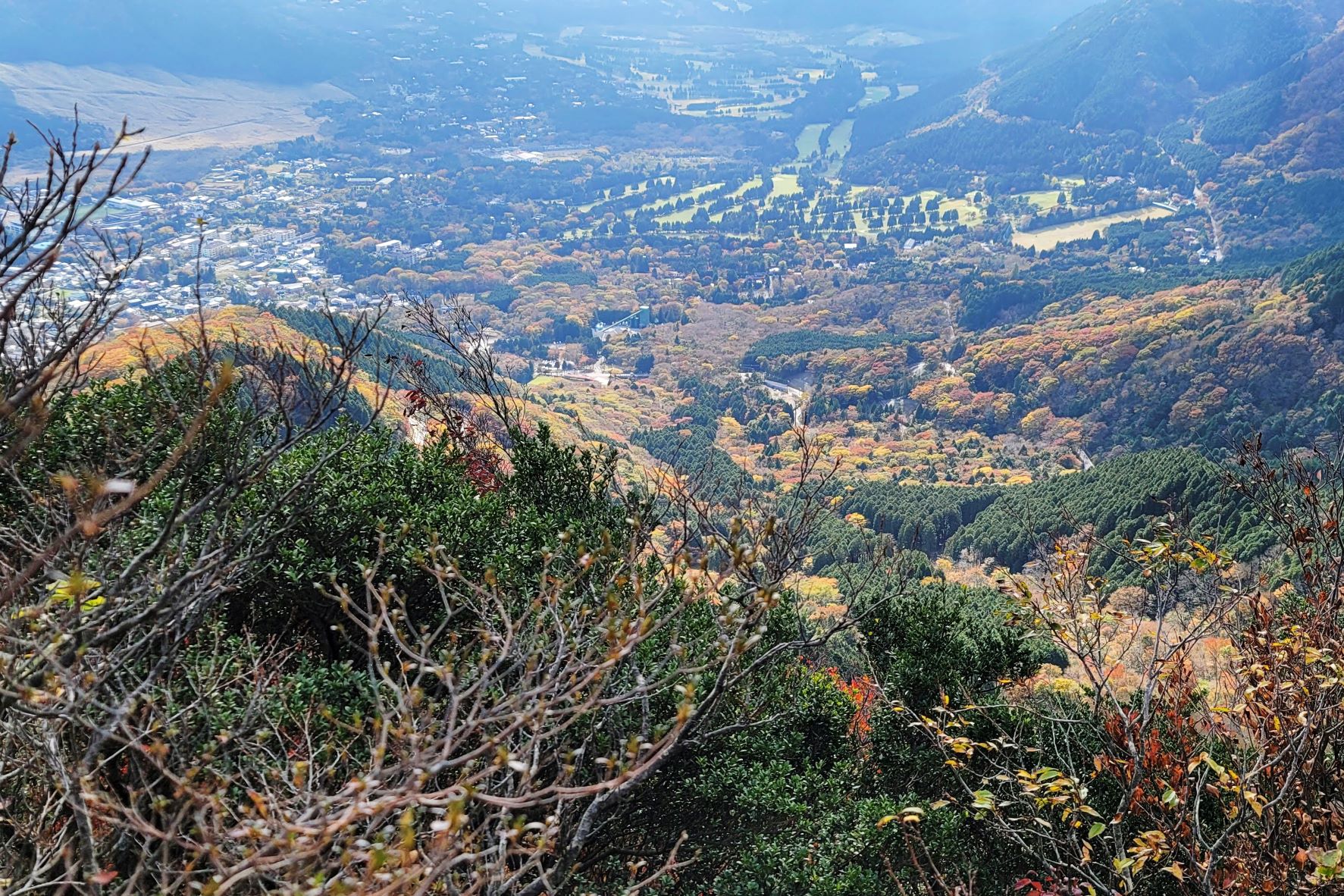 E003 Kanto: Hakone Museums & Tokaido Highway Tour箱根　美術館と石畳旧街道
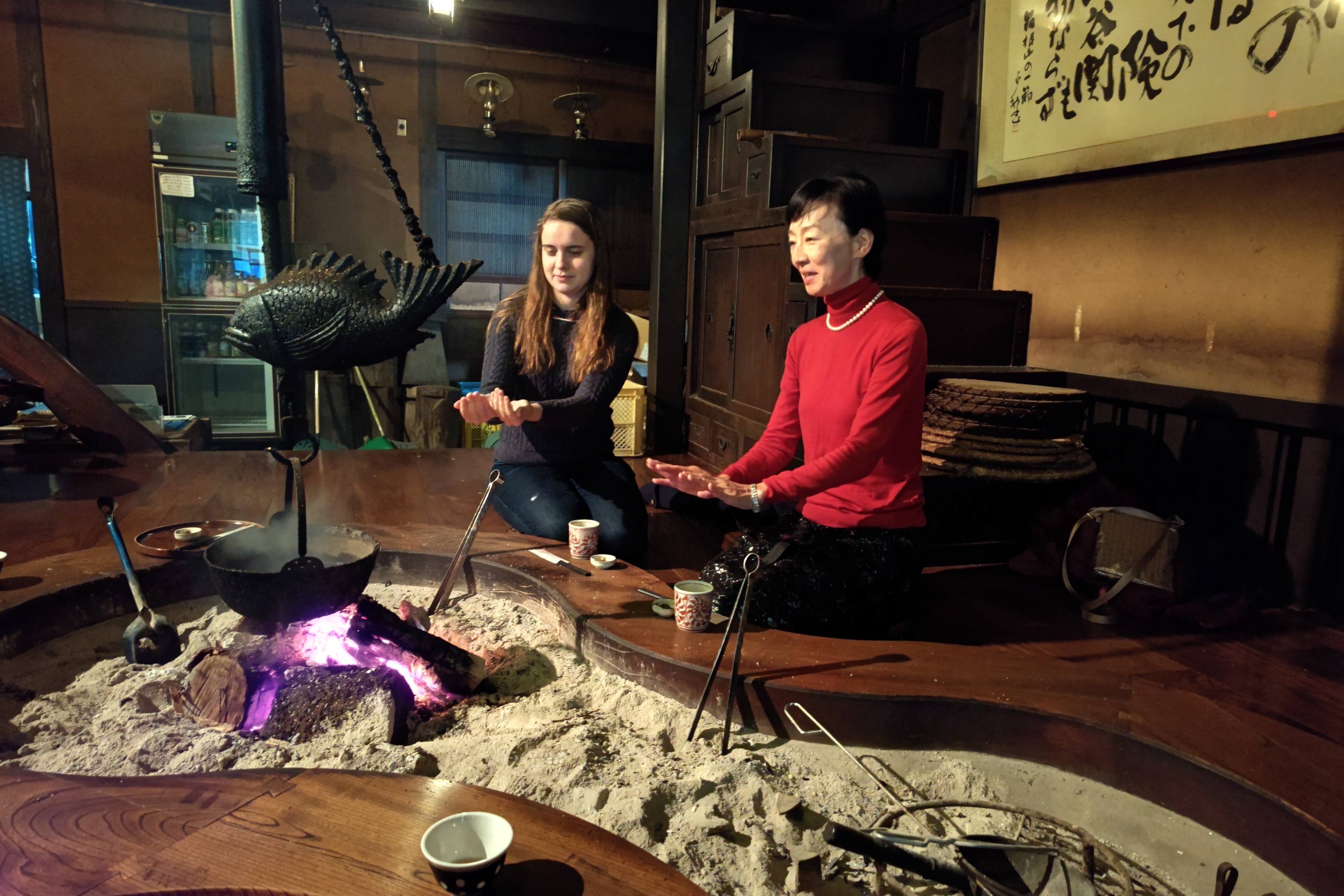 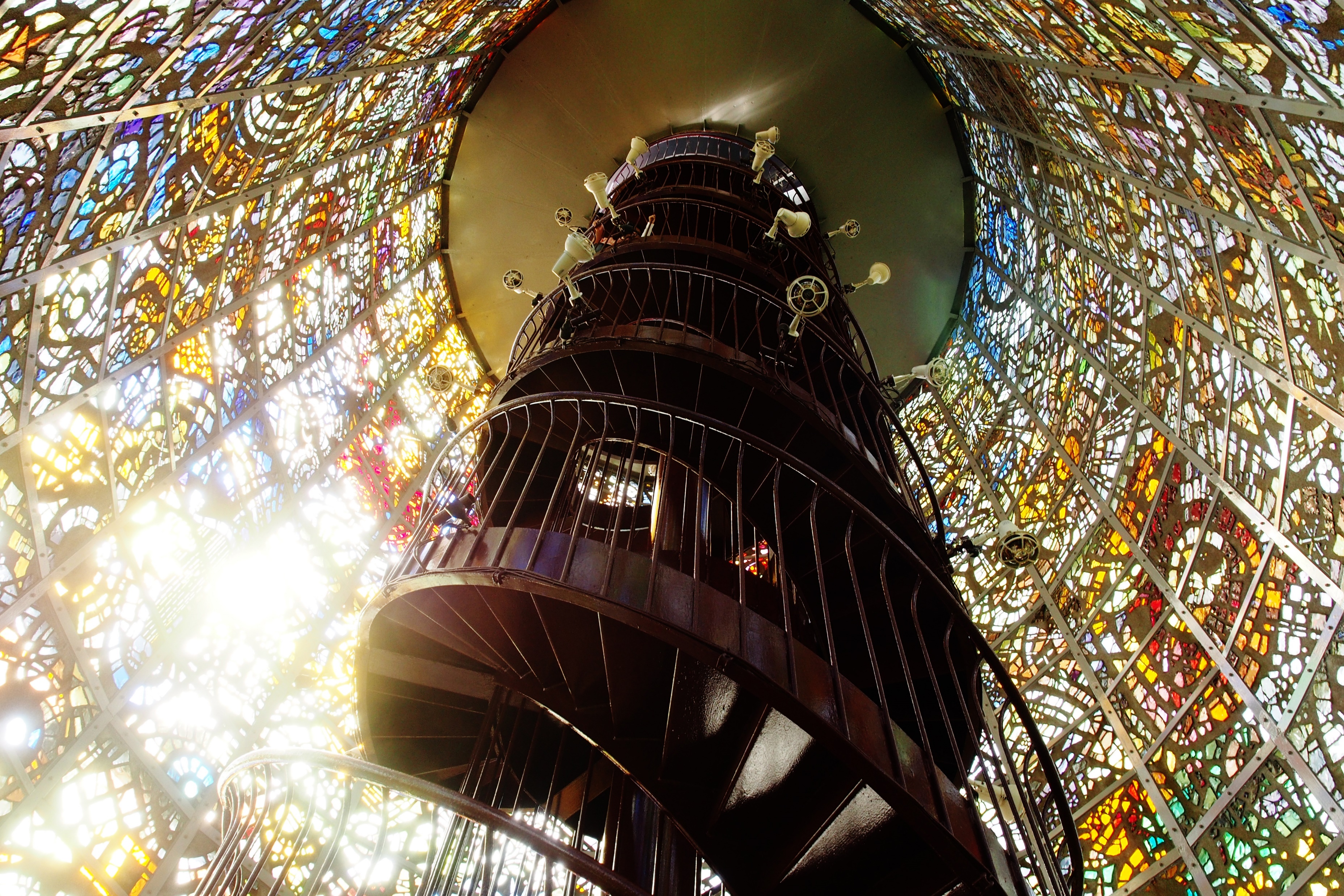 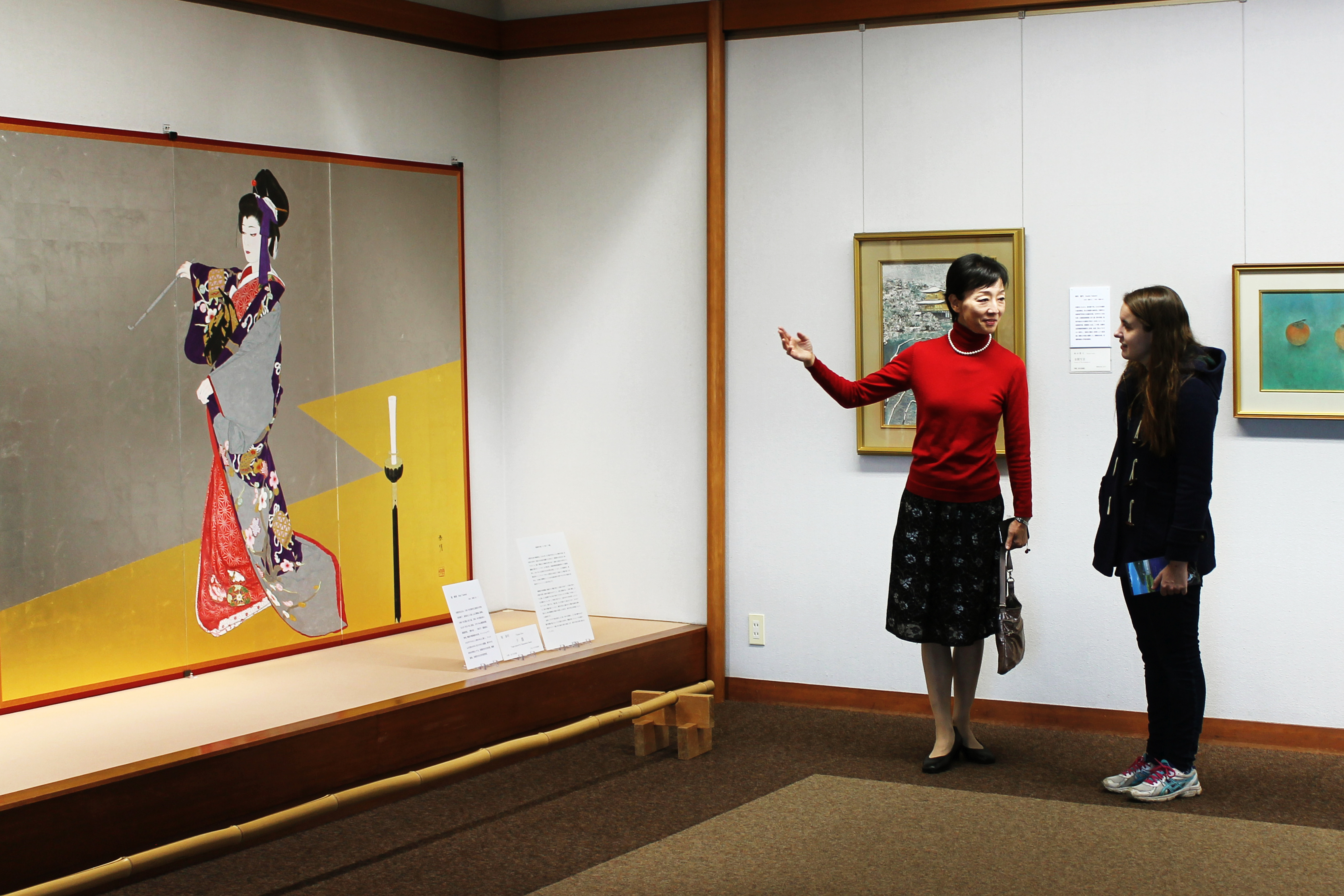 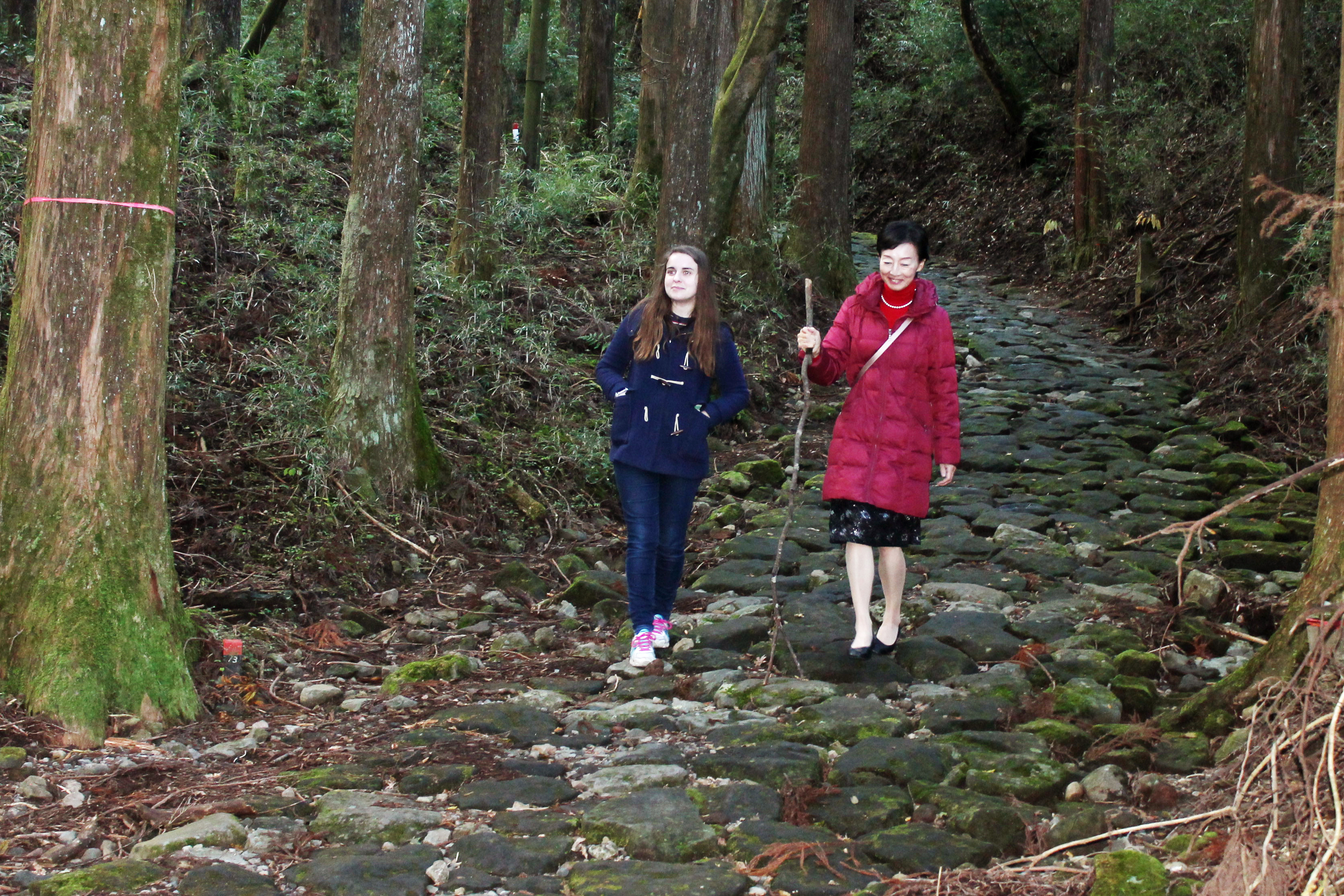 E004 Kanto: Hakone Art, History & Fuji Views Tour箱根(日本美術と歴史に満ちた富士山)
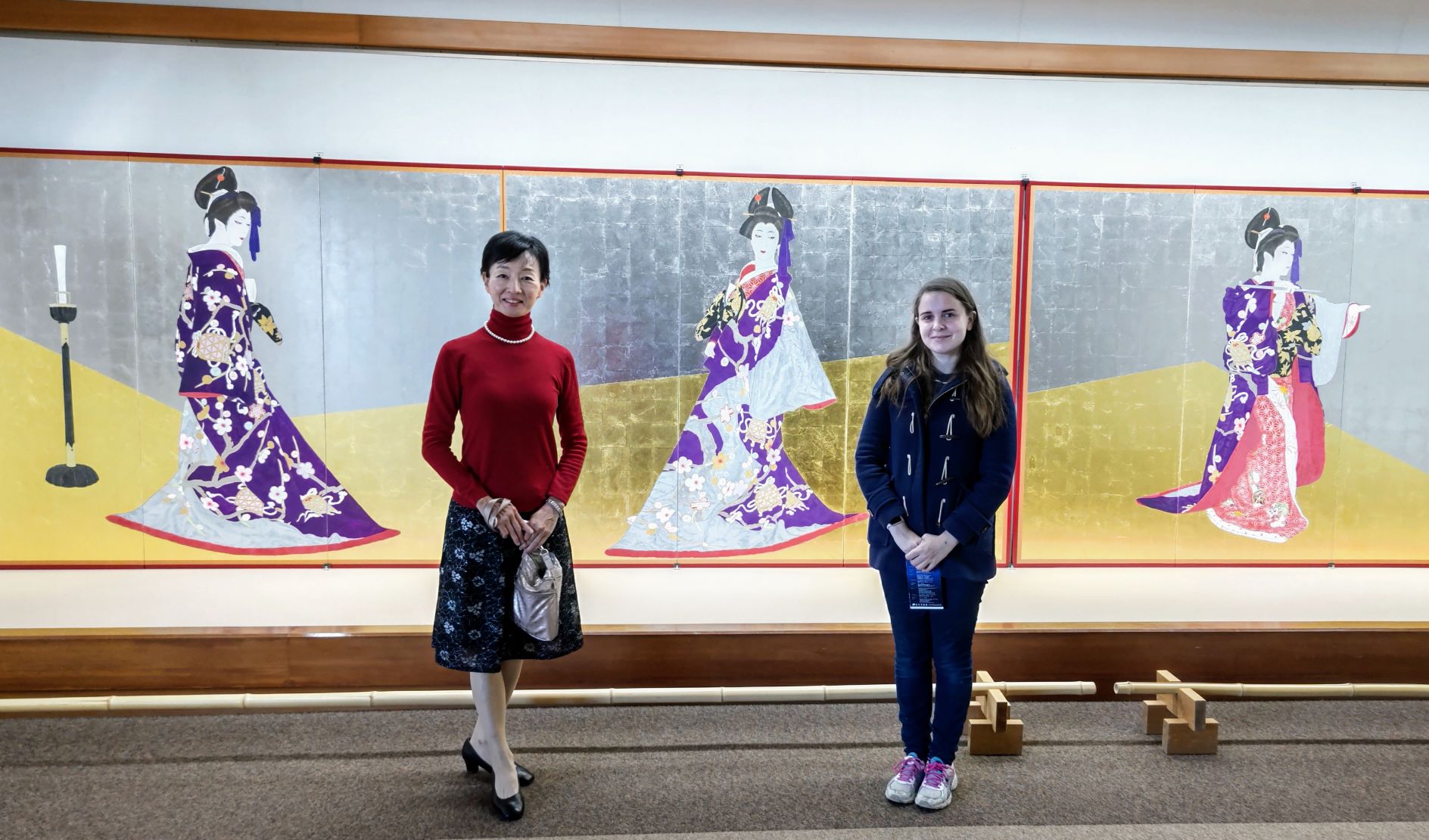 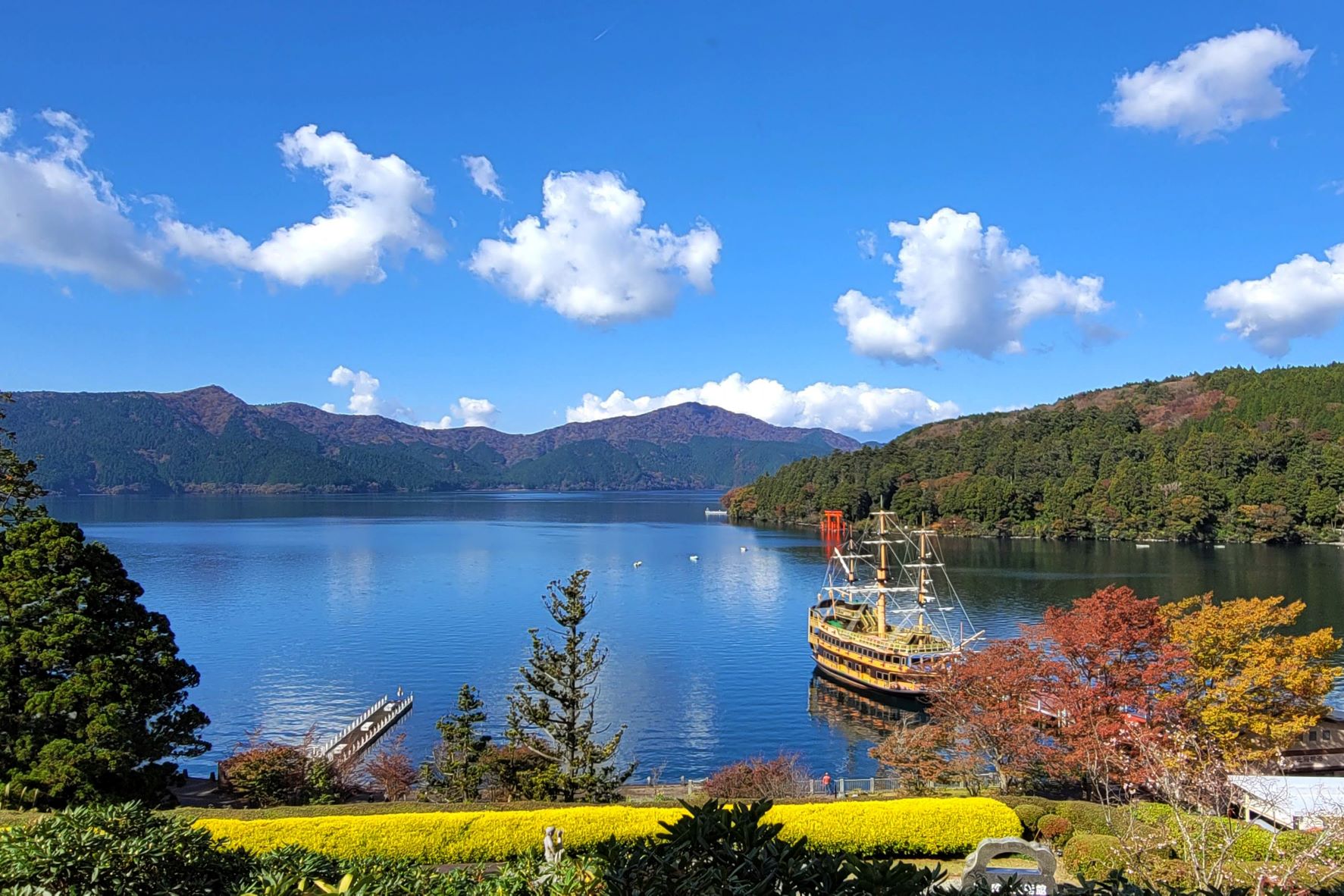 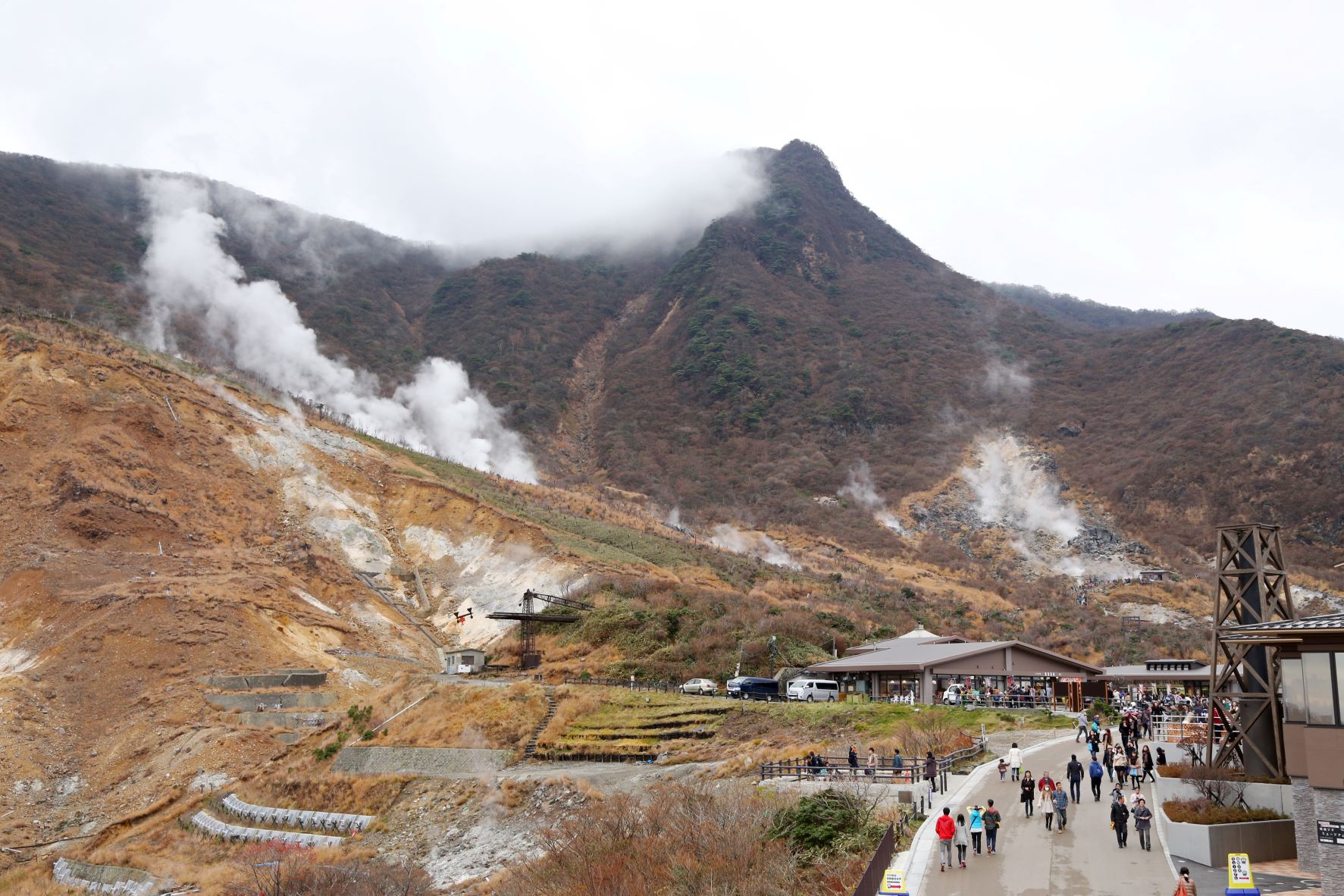 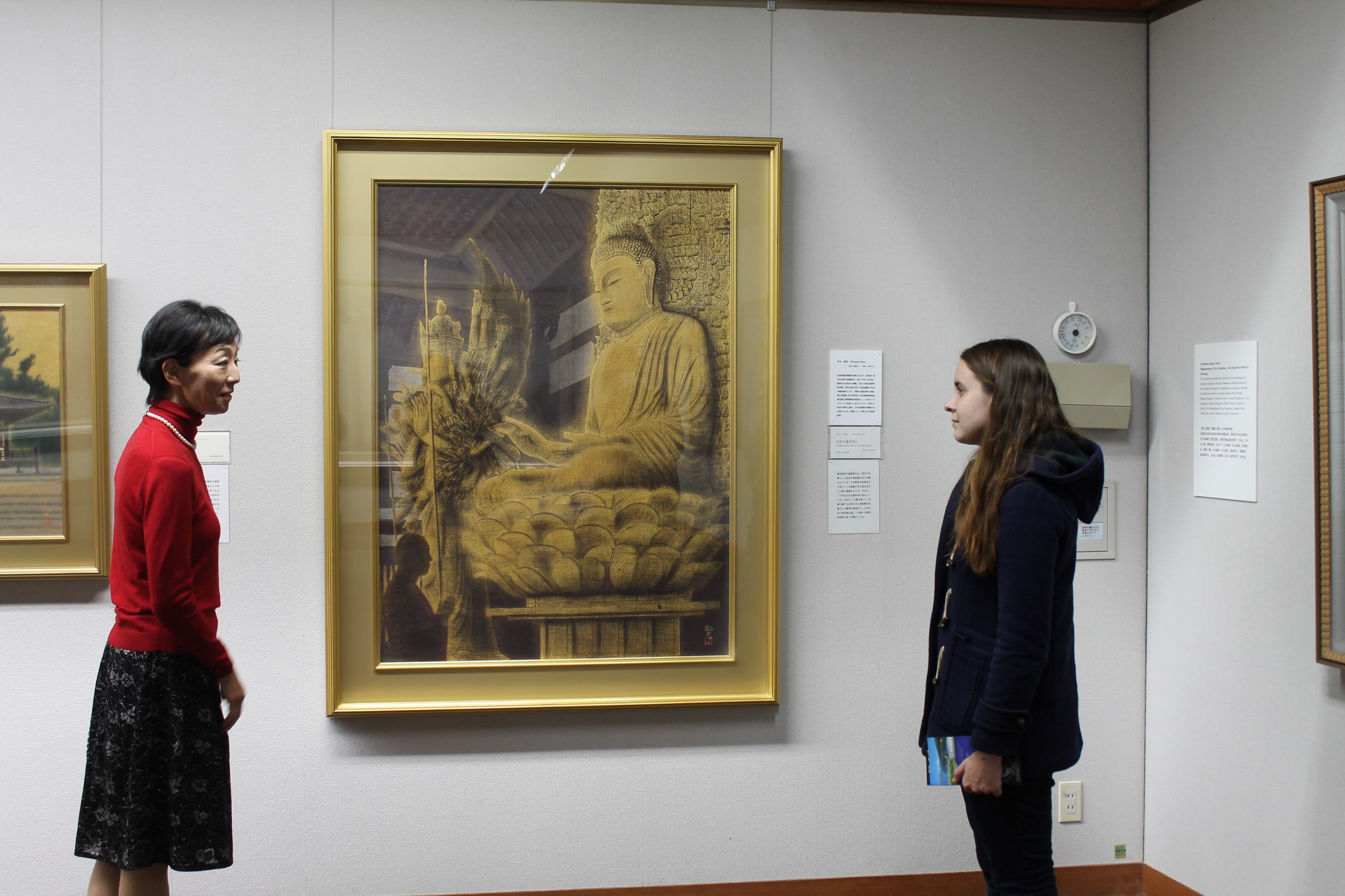